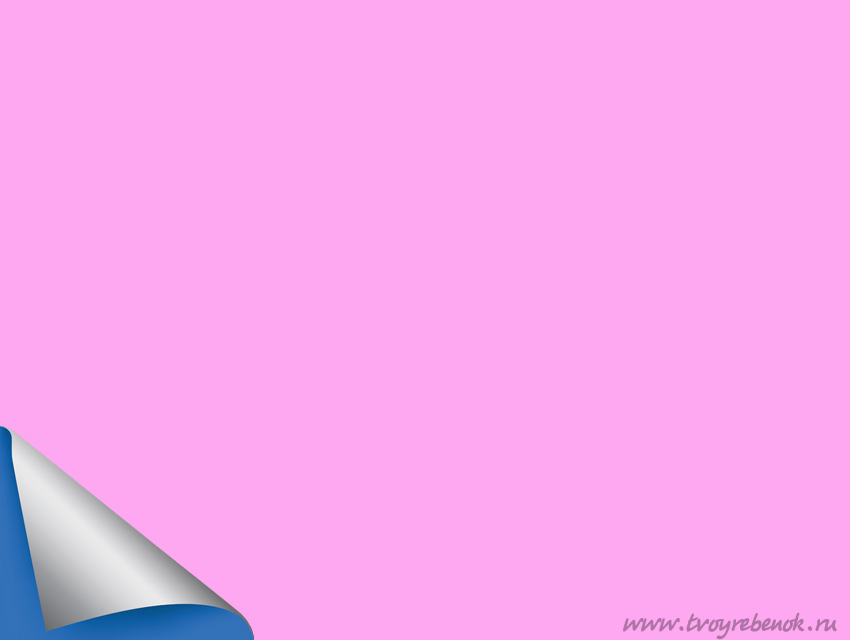 Адаптация
Ранний возраст  от 1,5 – 2 лет


             Родительское собрание 
              в ясельной группе ДОУ
                                                         Подготовила педагог-психолог 
                                                                    МБДОУ №188
                                                                     Нетеса О.И.
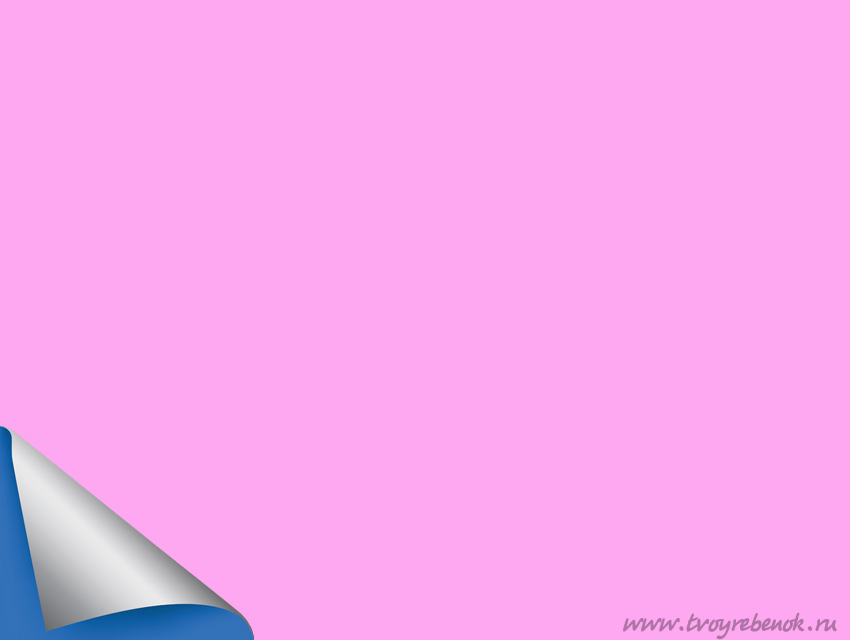 Ранний возраст  от 1,5 – 2 лет
Малыш сегодня в детский сад идёт! Вздыхает мама - как он там один? Не плачет ли? Как кушает? Что с ним? Играет ли с детьми? Нашёл ли друга? А если плачет – как же быть? Не хочет больше в сад - но почему? И что всё это значит! Что делать? Как же все исправить? Всех адаптация переживать заставит!
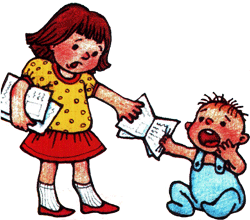 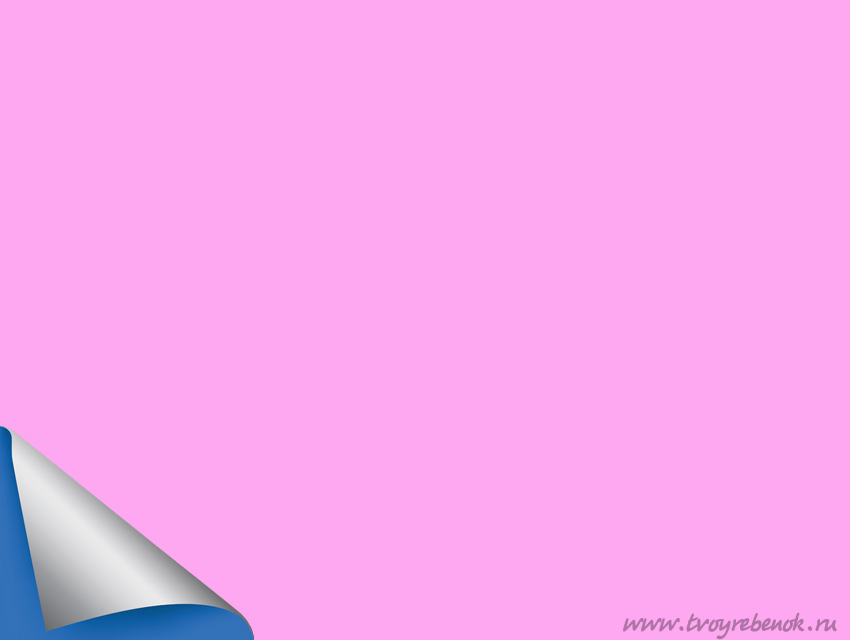 Адаптация - это приспособление организма к изменяющимся внешним условиям. Этот процесс требует больших затрат психической энергии и часто проходит с напряжением.
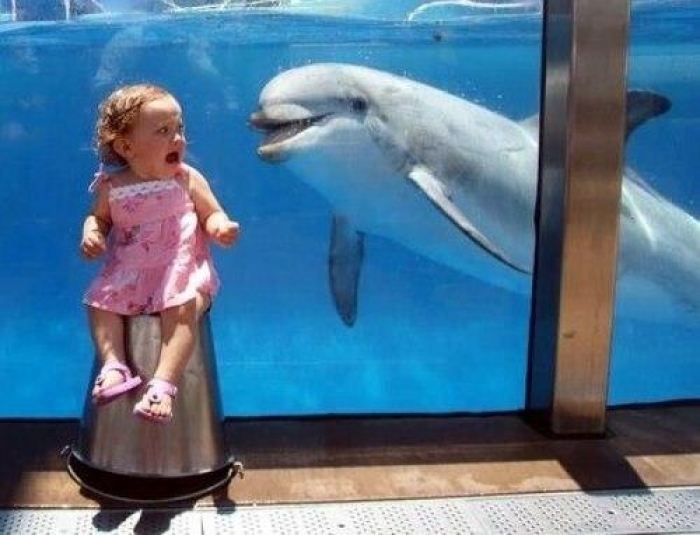 - Чтобы более мягко адаптировать детей необходимо знать их возрастные особенности.
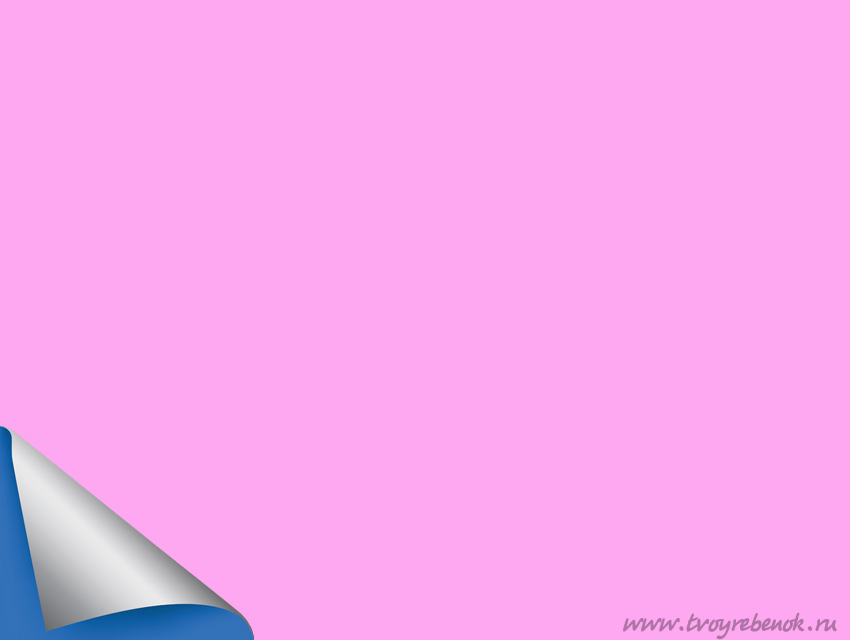 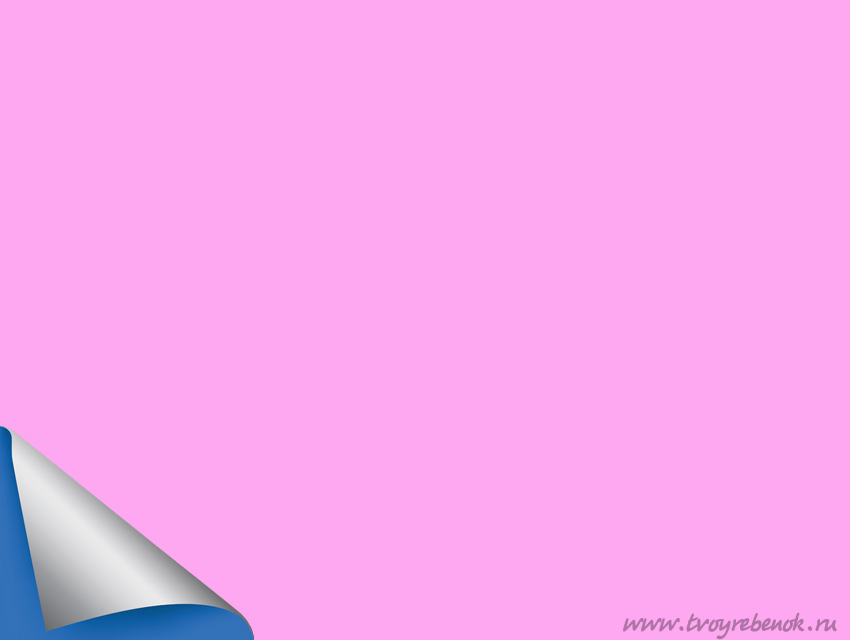 Эмоциональные и поведенческие реакции
 Эти дети очень восприимчивы к эмоциональным состояниям окружающих и подвержены так называемому «эффекту заражения»; 
Проявления положительных и отрицательных эмоций зависит от физического комфорта;
Одно из условий уверенности и спокойствия ребенка – это системность, ритмичность и повторяемость его жизни, т. е. четкое соблюдение режима.
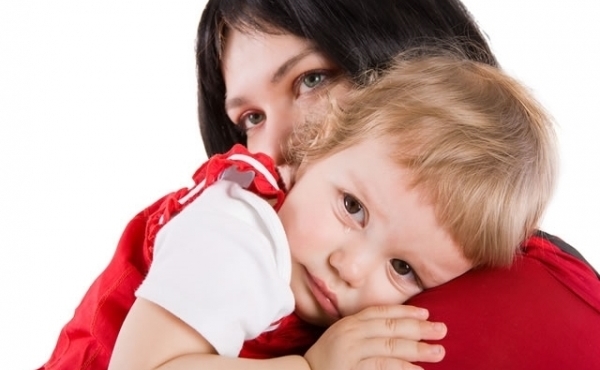 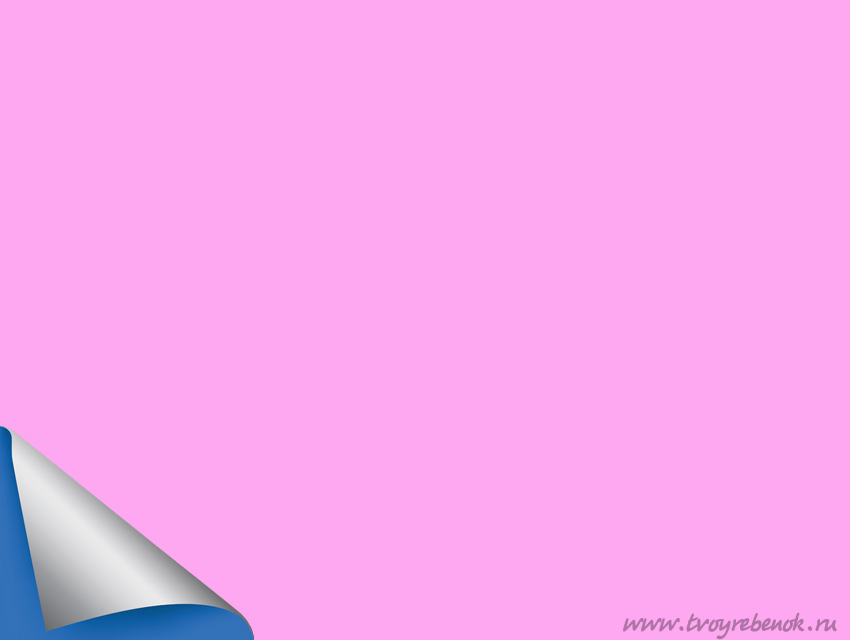 Рекомендации родителям:
Не оставлять ребенка в дошкольном коллективе на целый день сразу, как можно раньше забирать домой. Начинайте посещение ДОУ по алгоритму, предложенному специалистами. 
Не перегружать эмоции ребенка;
Предметная среда (игрушки) должна быть разнообразна, но не переполнена;
Детям этого возраста полезны самообучающие игрушки: матрешки, вкладыши, пирамидки. 
Маленьким детям важно, чтобы их продолжали брать на руки, обнимали, укладывали спать. 
Будьте терпимее к капризам. Они возникают из-за перегрузки нервной системы.
Помните, все дети очень индивидуальны, 
      невозможно давать советы и прогнозы 
      для всех одинакоые, сроки адаптации 
      у каждого ребенка различны.
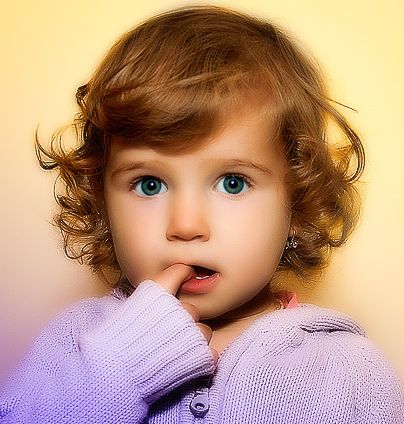 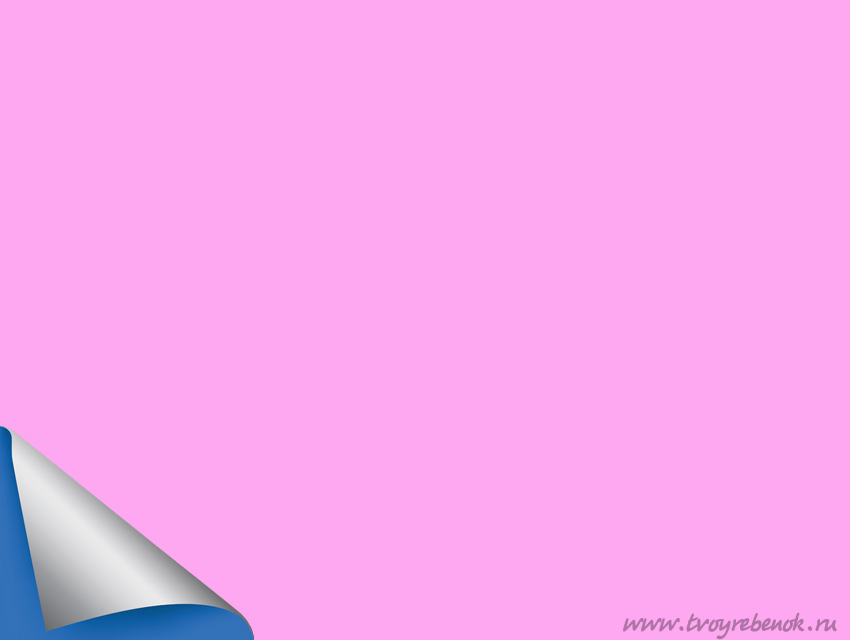 ИГРЫ, НАПРАВЛЕННЫЕ НА СОЦИАЛЬНО-КОММУНИКАТИВНОЕ РАЗВИТИЕ
Игра "Кто это?"
Цель: учить ребенка узнавать себя в зеркале, использовать указательный жест.
Оборудование: зеркало во весь рост ребенка.
Игра "Бабушкин клубочек"
Цель: учить ребенка фиксировать внимание на себе, идентифицировать себя со своим      
именем. 
Оборудование: клубок ниток.
Игра "Уложим мишку спать"
Цель: познакомить ребенка с предметно-игровыми действиями с мишкой, 
функциональным назначением кровати, формировать подражательные действия.
Оборудование: мягкая игрушка - мишка, детская кроватка.
  Игра "Угостим кукол чаем"
Цель: познакомить ребенка с назначением посуды, учить выполнять предметно-игровые 
действия (расставлять чашки, блюдца, раскладывать ложки).
Оборудование: куклы, детская мебель и посуда (две чашки, два блюдца, две ложки, чайник).
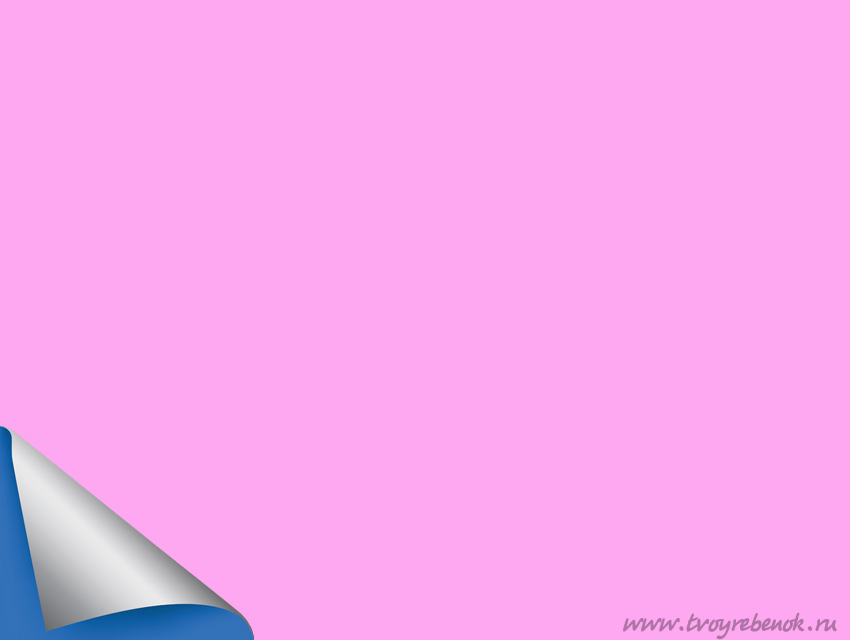 Подчеркивайте, каким большим и умелым стал ваш малыш, как пошел в детский сад, каким он стал сильным, смелым и умным, как многому он учится каждый день в детском саду. Будьте нежны, терпеливы и доброжелательны. И, скорее всего, стресса, связанного с поступлением в детский сад, удастся избежать. Удачи Вам!
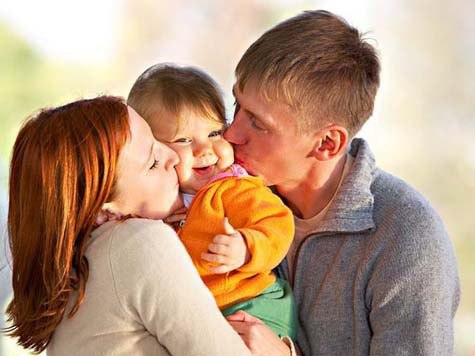